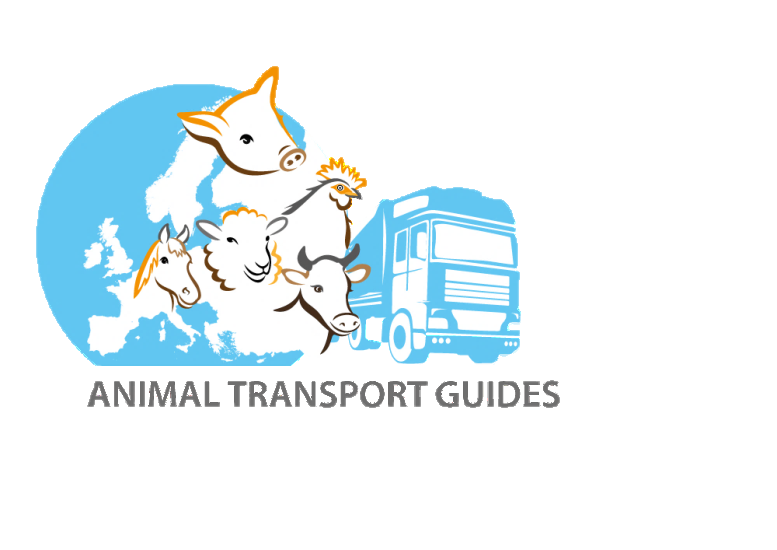 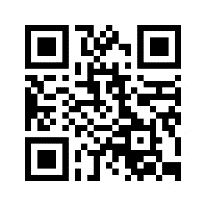 Ovce na dugim putovanjima
Poveznica na sve vodiče i informacije: 
www.animaltransportguides.eu
Stranica 1
P
Intervali odmora, hranjenja i napajanja
For short distance transportation, the recommended empirical coefficient (and space allowances) varies according to sheep’s category
Planiranje puta i priprema
Da bi se smanjilo tranzitno vrijeme, organiziraj odmor ljudi i životinja zajedno, ako je moguće

Ovce trebaju dulje vrijeme za odmor kad se prevoze na dugim putovanjima, ili osjetljivijim ovcama
Vrijeme i kvalitetu odmaranja ovaca na višekratnim, uzastopnim putovanjima treba pažljivo razmotriti
Imaj na umu kad planiraš putovanje:
Predvidi klimatske uvjete ili neposrednu žeđ (toplo, hladno (smrzavanje spremnika))
Status ovaca i sposobnost za putovanje (primjerice: slabe, bređe, u laktaciji, mlade)
Trajanje namjeravanog putovanja
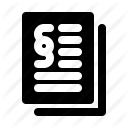 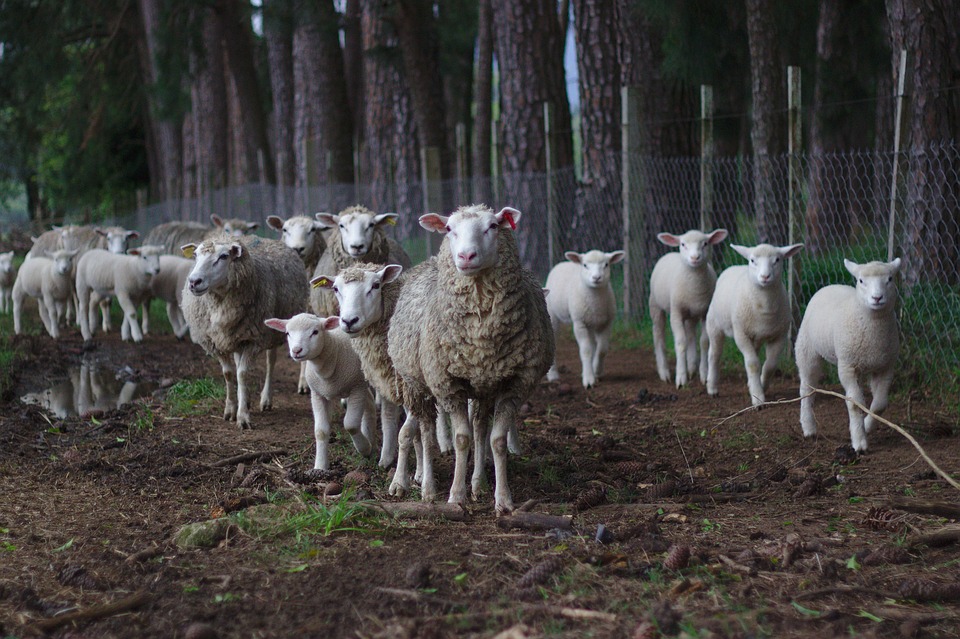 Vrijeme putovanja (s utovarom/istovarom)

Odrasli: max. 14 sati + min. 1 sat odmora+ max. 14 sati Neodbijena janjad: max. 9 hrs + min. 1 sat odmora + max. 9 sati 
nakon čega slijedi odmaranje od min. 24 sata (istovareni, osigurana hrana i voda)
Putovanje
Prije početka putovanja ili odlaska s mjesta stajanja, budi siguran da sve ovce imaju pristup do opreme. Provjeri kvalitetu vode i hrane, kao i kvalitetu. Koristi hranu (primjerice sijeno i vlakna ako su u laktaciji) koju su životinje navikle jesti.

Provjeri životinje pri redovitom zaustavljanu za odmor (također i nakon teške ceste ili vremenskih uvjeta). Svaku se ovcu treba moći vidjeti (primjerice dizajn vozila, distribucija životinja, gustoća utovara – broj životinja na površinu vozila).

Uključi sustav za napajanje i pokaži životinjama da je voda na raspolaganju. Osiguraj im vodu i hranu na razini tla te budi siguran da sve ovce imaju pristup. Ohrabruj uzimanje vode (pokazujući životinjama kako pojilice rade, osiguranjem ručnog napajanja ili ih prvo nahranite). U slučaju toplog vremena (osobito tijekom kašnjenja), životinje napoji ručno tako da možeš jamčiti da su sve životinje dobile dovoljno vode. Postoji li opći problem s pijenjem? Provjeri kvalitetu vode.

Promatraj životinje tijekom odmaranja (vidi ‘Stranica 2’). Kad postoje nedoumice o sposobnosti životinja za putovanje, produlji razdoblje odmora i zatraži savjet veterinara. Ako se nakon rješavanja problema putovanje može nastaviti, napravi dodatne provjere nakon toga.

Osiguraj posebnu njegu za neodbijenu janjad! To su mlade životinje koje zahtijevaju posebnu njegu. Za njih je potrebno osigurati pomoć za svaku pojedinu životinju (ne koristiti metalne pojilice ili korita),  a tekuća hrana treba biti odgovarajuće temperature i gustoće da bi se izbjegli probavni problemi.

Na mjestu odredišta: životinjama osiguraj hranu i vodu (esencijalno za ovce bređe više od tri mjeseca, posebni uvjeti za neodbijenu telad).

Potrebno je voditi zapise  te ih dati nadležnom tijelu na uvid.
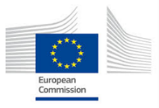 Zahvale: Projekt Europske komisije (SANCO / 2015 / G3 / SI2.701422). Informativni letci razvijeni su u suradnji sa svim članovima konzorcija, članovima fokus grupe i dionicima.
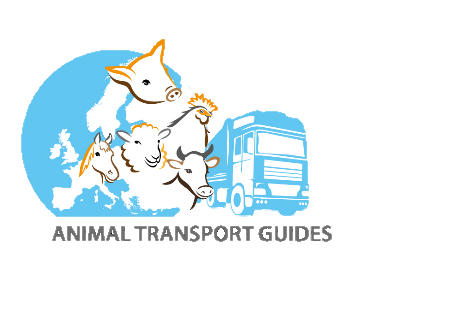 Stranica 2
P
Inspekcija ovaca
Observational and clinical indicators of welfare adverse effects related to sheep ©EFSA, 2011